Mental Health in Schools Conference
Wednesday 5th July 2017 – Marriot Hotel Metro Centre
Close – morning session
Joyce McCarty
Deputy Leader
Newcastle City Council
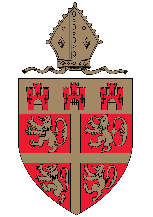 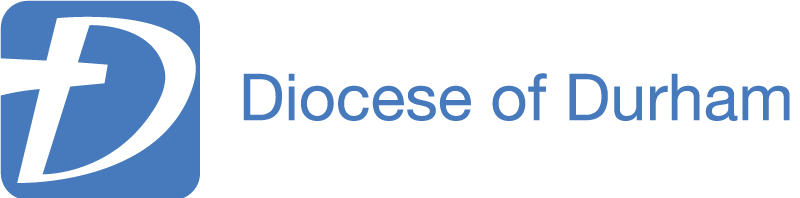 Diocese of Newcastle